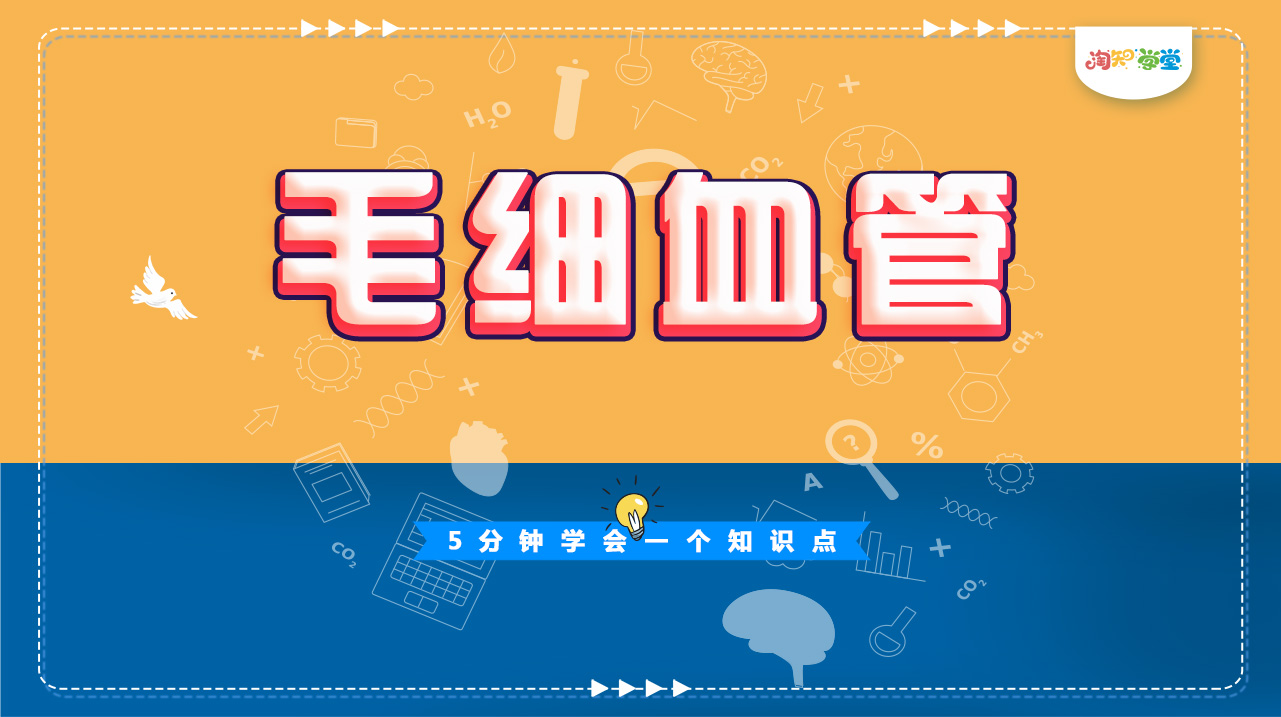 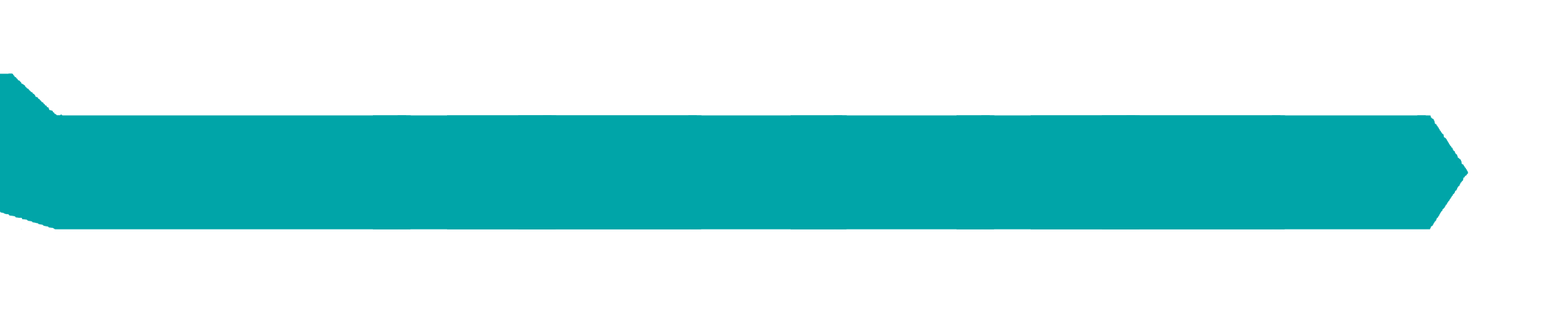 学习目标
1、说出毛细血管的特点2、理解毛细血管进行物质交换的过程
你知道这是什么血管吗？
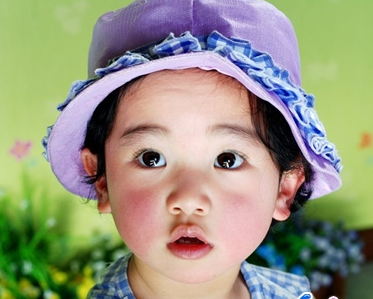 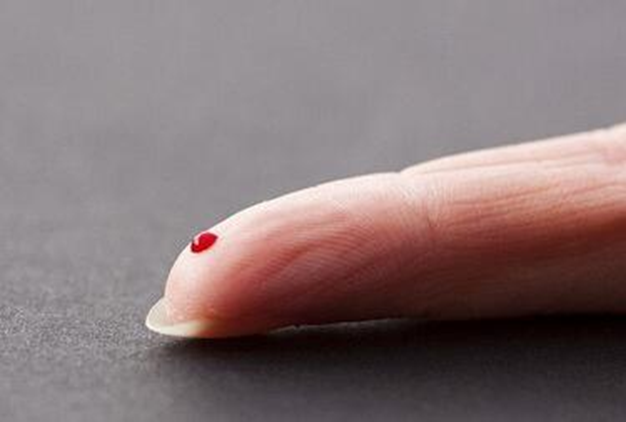 红脸蛋:毛细血管
指尖釆血:毛细血管
一、概 念
毛细血管是连通于最小的动脉与静脉之间的血管
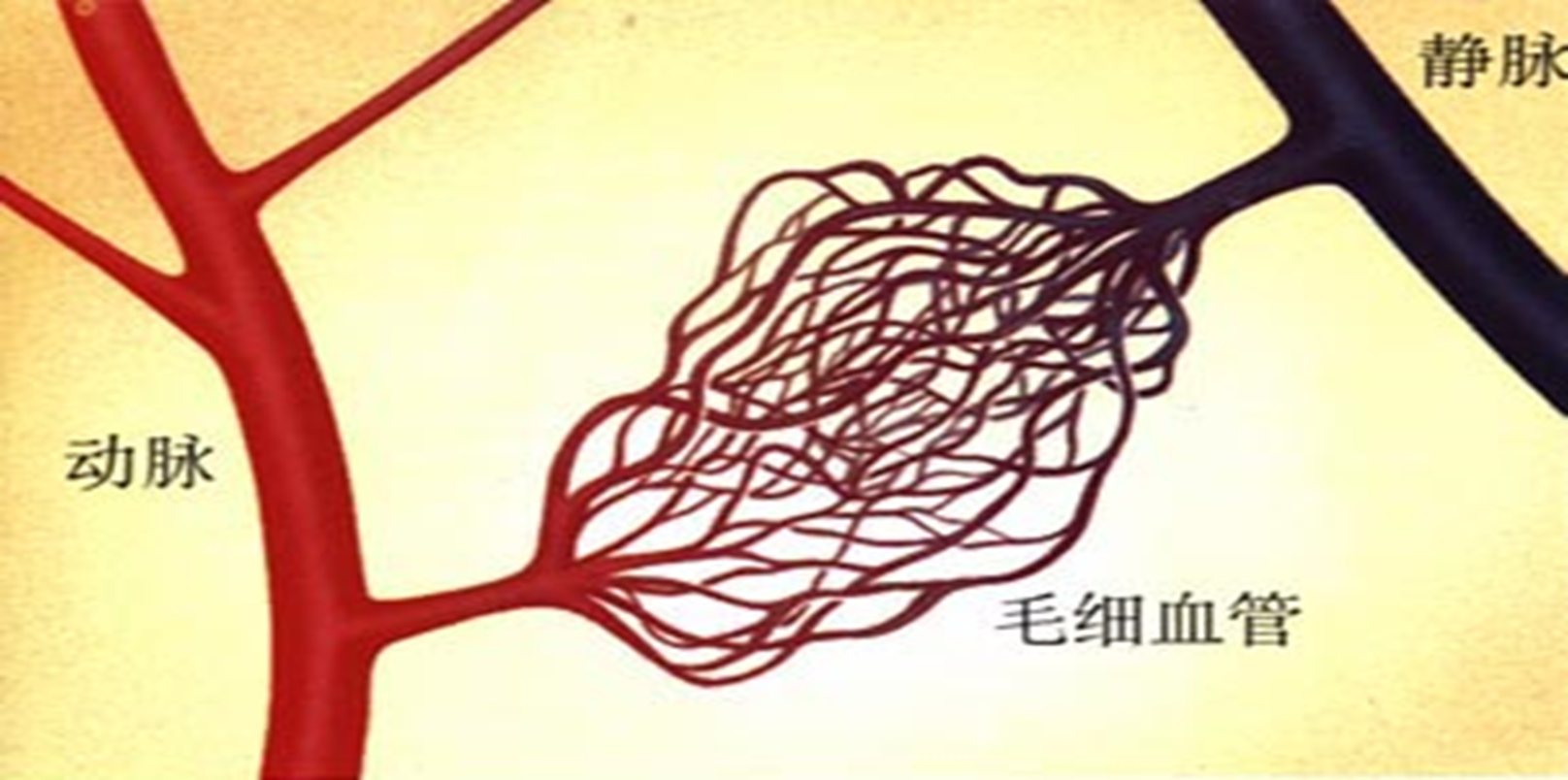 血 流 方 向
血流方向：由动脉→毛细血管→静脉
毛 细 血 管 和 红 细 胞
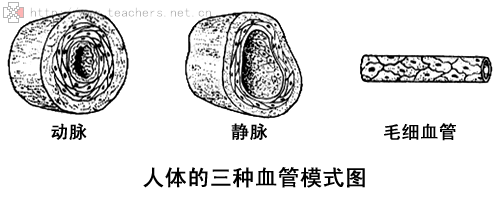 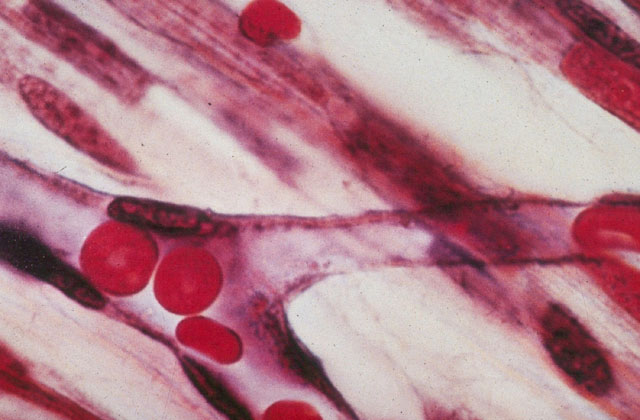 二、特 点
①数量多、分布广泛。
②管壁非常薄、只有一层上皮细胞构成。
③管内直径仅有8—10微米，只许红细胞单行通过。
④血流速度最慢。
特点：
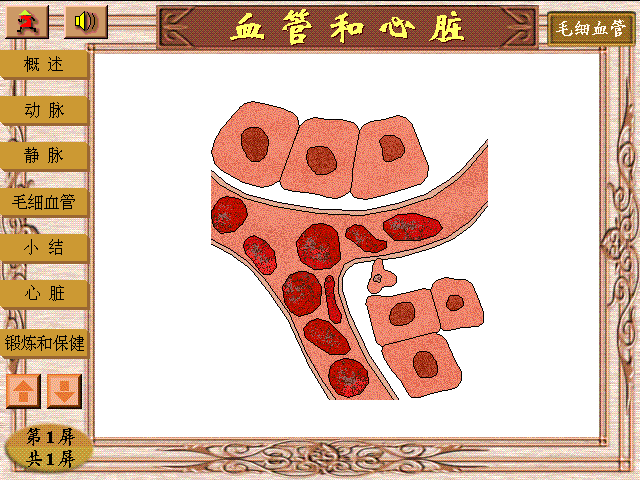 意义：便于血液与组织细胞充分
          进行物质交换。
组织细胞和血液是如何进行物质交换的？
血管壁
O2
O2
O2
组织细胞
CO2
CO2
CO2
二氧化碳
氧气
O2
CO2
红细胞
废物
营养物质
血流
红细胞
氧气
营养物质
血浆
二氧化碳    其他废物
组织细胞
氧和营养物质
血液
组织细胞
二氧化碳和其它废物
毛 细 血 管
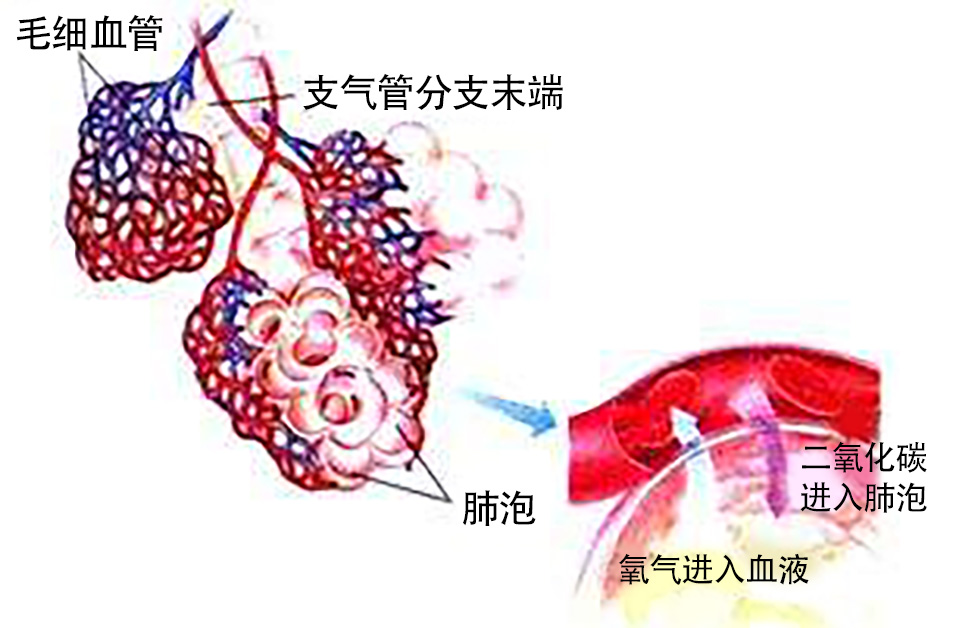 毛 细 血 管
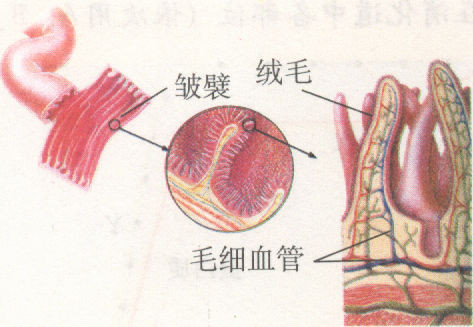 三、出血和止血
血液呈红色，血量少，一般会
由于血液凝固而自然止血。                                               
处理方法：先对伤口消毒，再用消毒纱布包扎
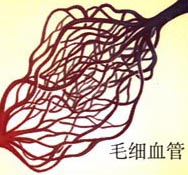 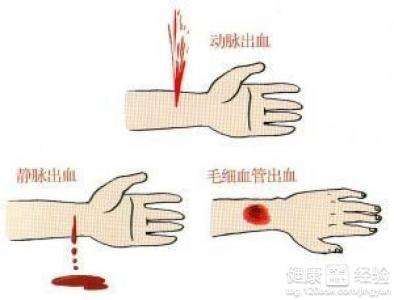 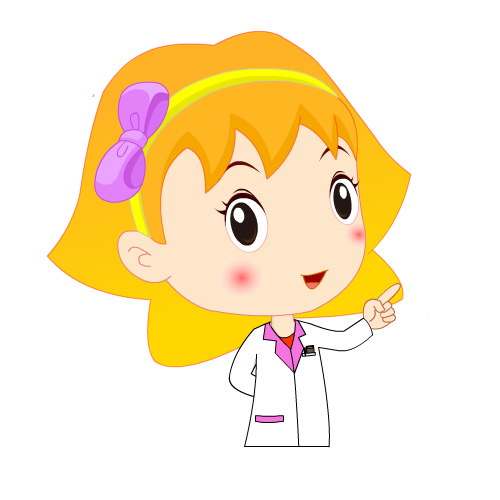 总 结 梳 理
三种血管的比较
分布较深，管壁厚、
弹性大
快
心脏         身体各处
身体         各处心脏
分布较浅，管壁薄、弹性小，有静脉瓣
慢
分布广泛，管壁非常薄、管内直径仅有8—10微米，只许红细胞单行通过
连接最小动脉和静脉的血管
最慢
检 测 题
C
1、红细胞并排不能通过的血管是(      )
    A.动脉             B.静脉           C.毛细血管             D.上述血管都是
2、血液与组织细胞之间进行物质交换的场所(       )
   A.动脉         B.静脉        C.毛细血管          D.心脏
3、下列有关毛细血管的叙述，不正确的是 （     ）
A、在人体内数量多，分布广；是血液与组织细胞进行物质交换的场所
B、管壁极薄，仅由一层上皮细胞构成，管内血流速度极慢
C、是连通于最小的动脉和静脉之间的血管
D、它的内表面具有防止血液倒流的瓣膜
C
D
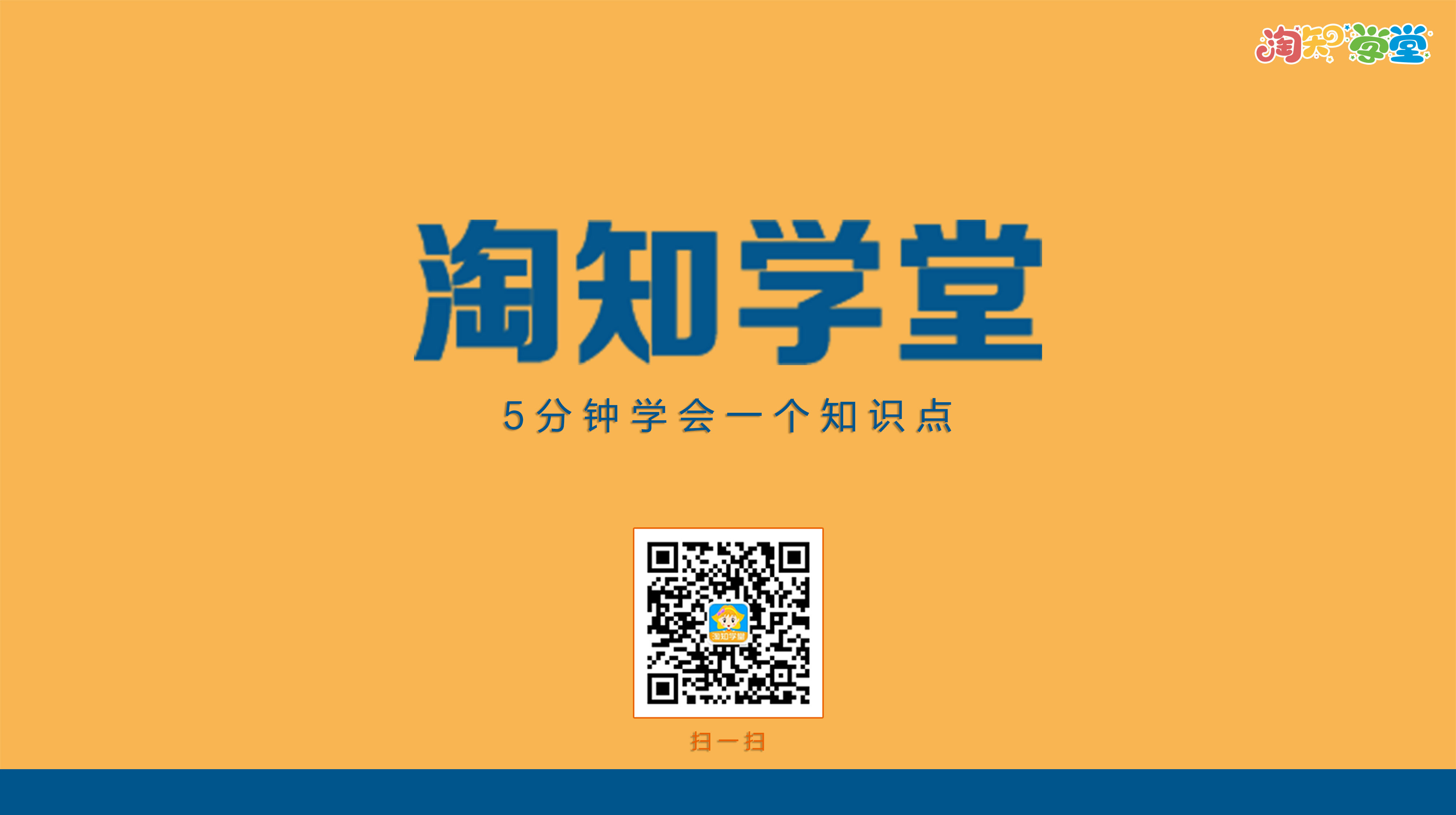